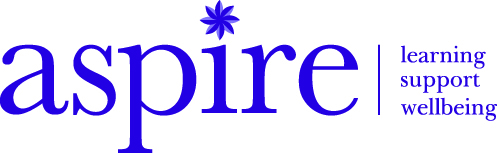 Janice Rokni                Bex Carter 
Director                                      Supporting Sister 
Co-Founder                                Volunteer
Our values
Our women only centre in Chester le Street offers holistic, trauma-informed services for women.
W
ELCOMING
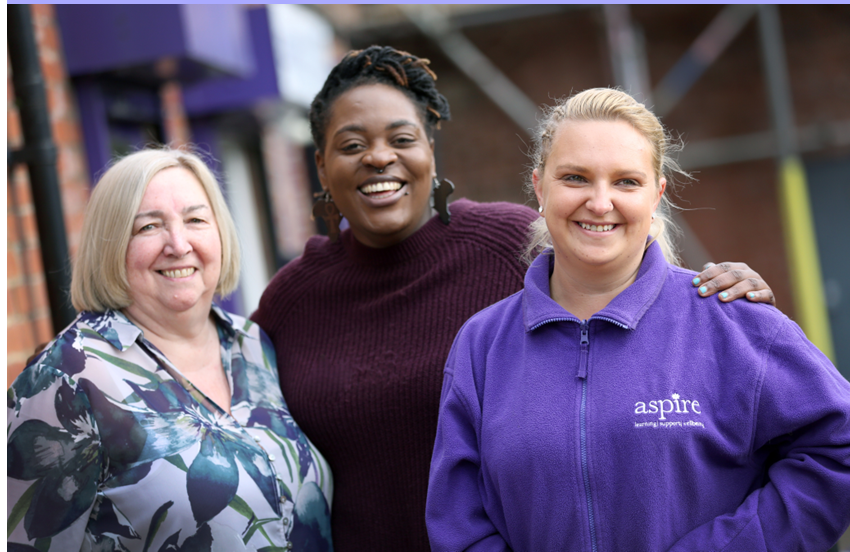 I
MPACTFUL
S
AFE
E
MPOWERING
Our approach
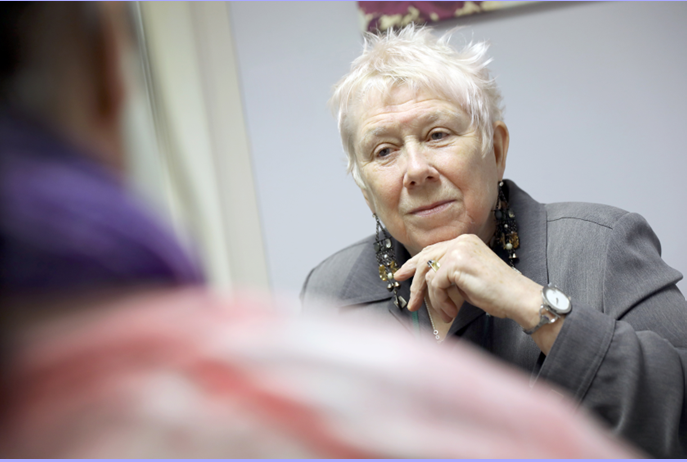 Longer term provision
Holistic support
Trauma-informed approach
Peer-led
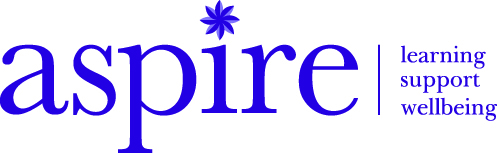 Mental health
DVA and sexual violence
Suicide and Self-harm
Poverty 
Isolation, loneliness 
Raising aspirations
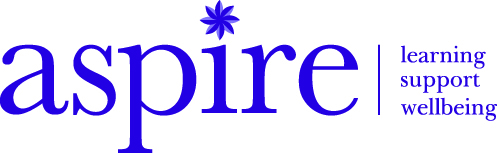 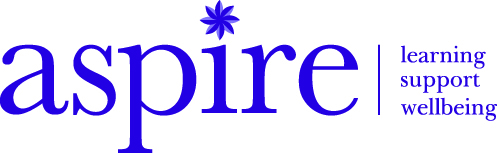 Partnership working
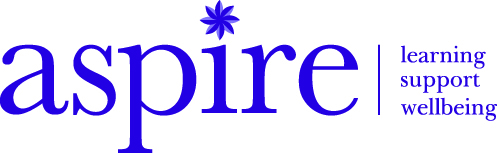 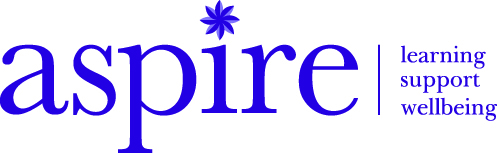 Open referrals
Responsive
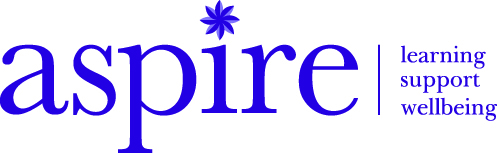 Peer-led
What we offer
SUPPORT AND WELLBEING SERVICES
All services free to access
LEARNING PROGRAMME
Onsite crèche provision
VOLUNTEERING OPPORTUNITIES
Support and Wellbeing
Our one to one services and group support is delivered by our highly trained,  award winning  Supporting Sister’ volunteers.
1:1 Listening Service
Group support
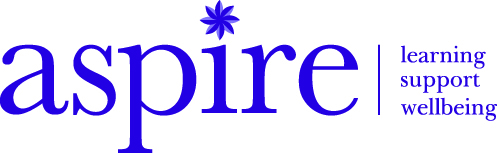 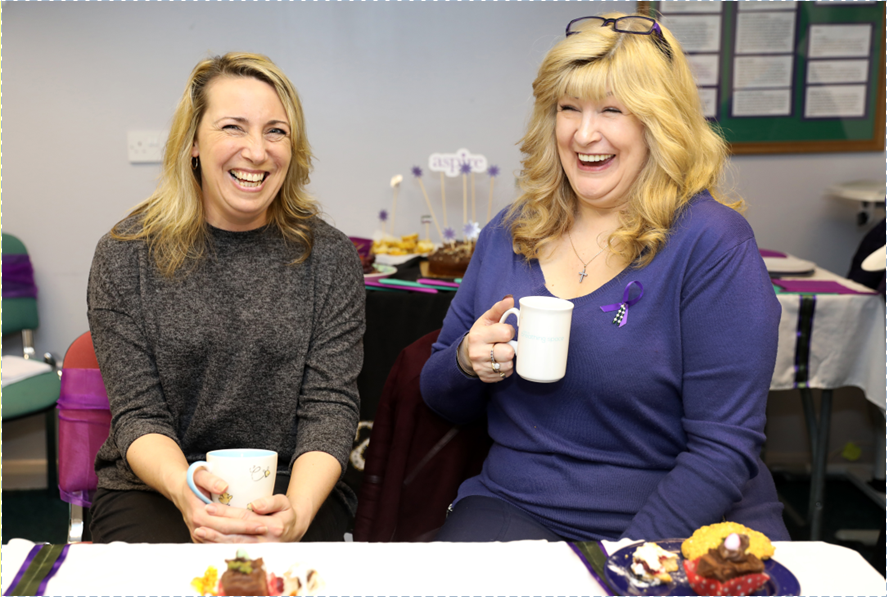 Wellness Service
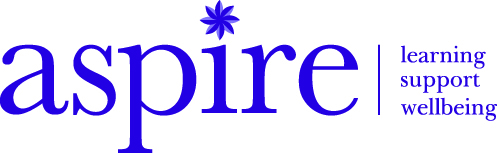 Telephone/online support
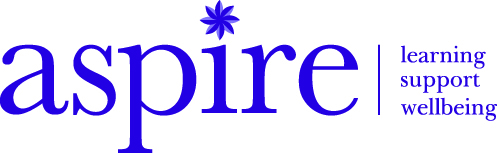 Targeted Support
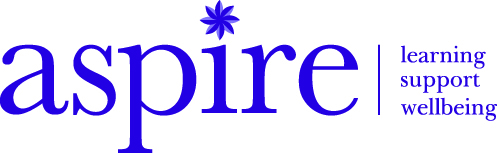 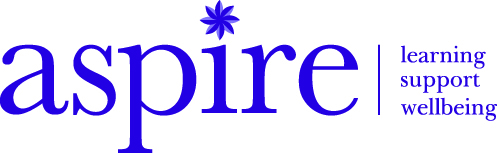 LEARNING PROGRAMMES
Personal development – Confidence, self esteem and 
    aspiration building 
     Health and wellbeing 
A  Arts and crafts    
     I.T.
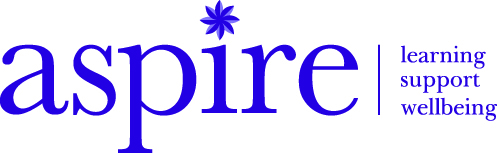 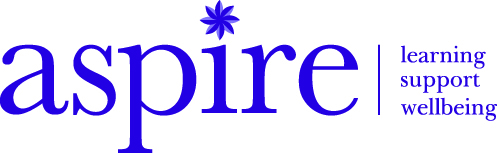 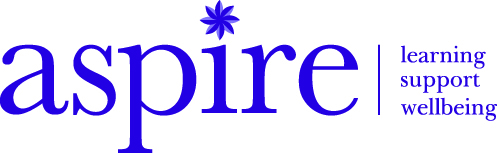 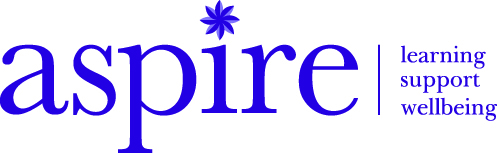 VOLUNTEERING - SUPPORTING SISTERS’
Volunteering at the heart of the support services 
aaAward winning,  Highly commended Self Care Innovation award 2021
    Winner of County Durham Together Awards–Health and Wellbeing  
     2021,  Winner of Volunteer of the Year DCC   
     Co produced – consultations 
     Peer led
     Women with lived experience 
     Regular group support for each other - Mentoring
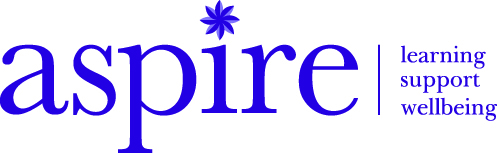 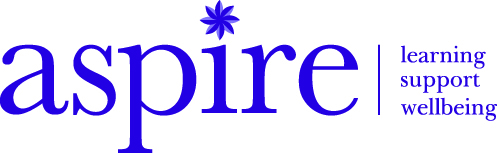 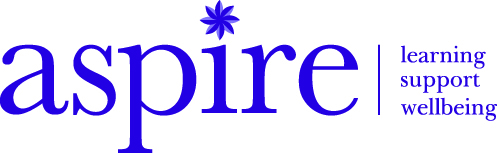 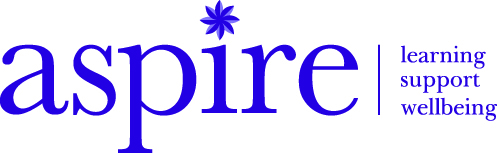 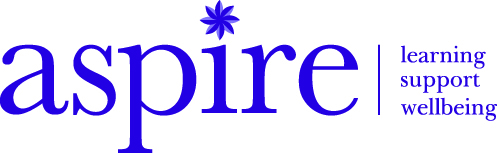 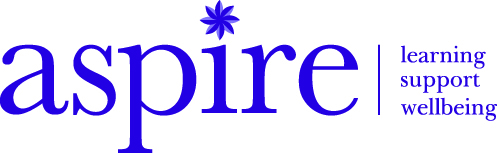 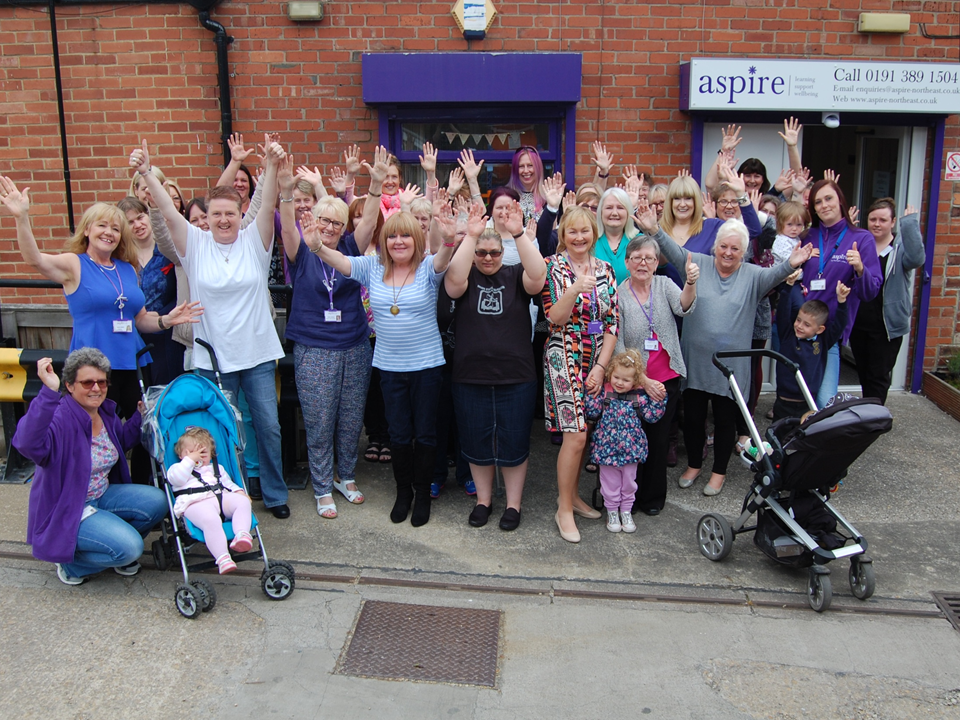 Learning Programme
Arts and Crafts
Skills and interests
We are currently delivering blended learning opportunities, including both online and onsite courses for women across a wide range of subject areas.
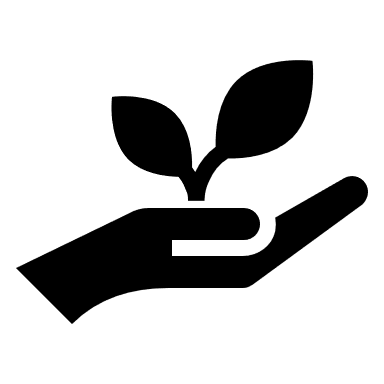 Personal development
Health and Wellbeing
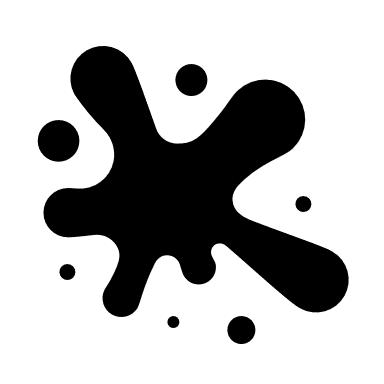 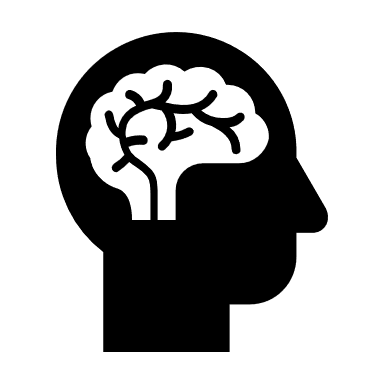 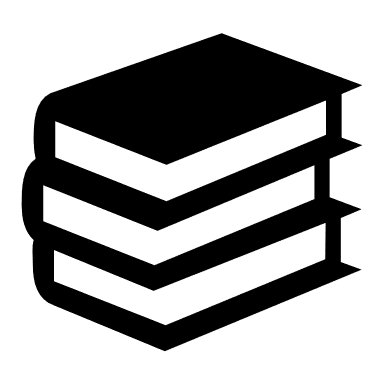 THANK YOU TO ALL OUR FUNDERS AND SUPPORTERS
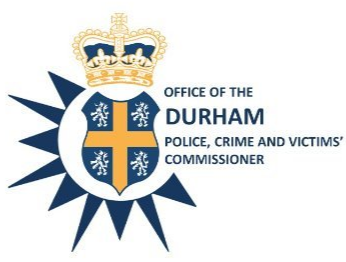 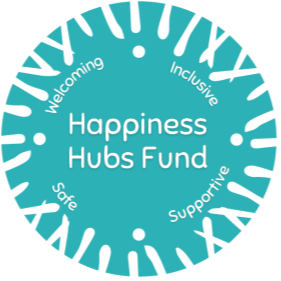 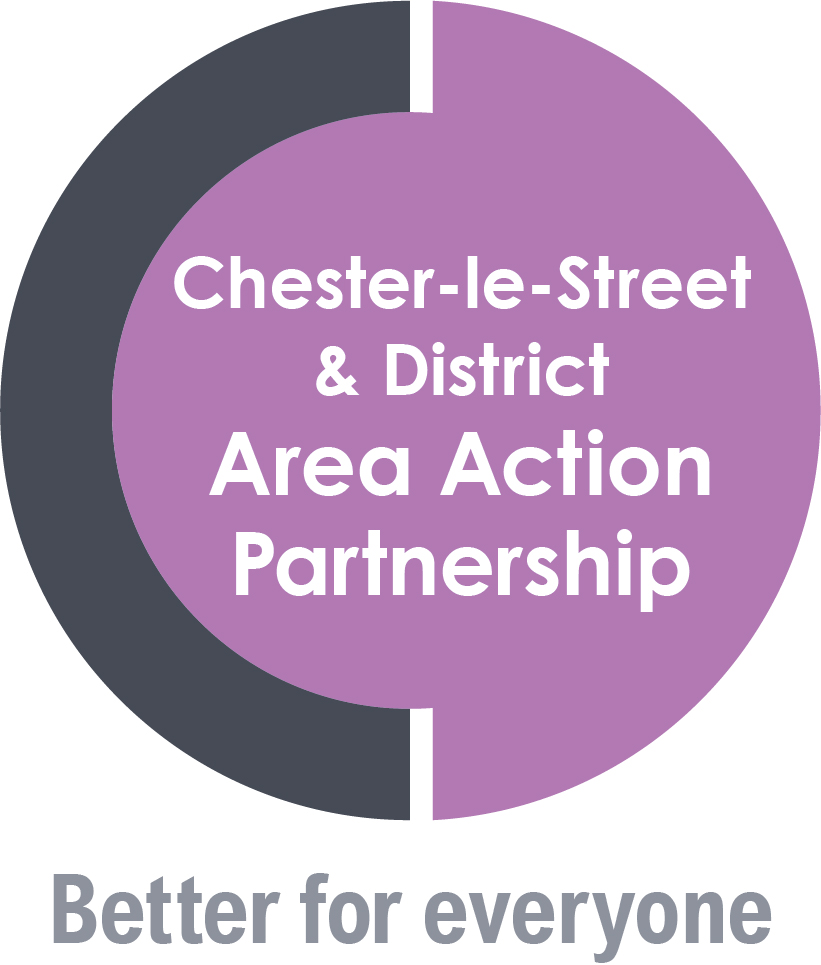 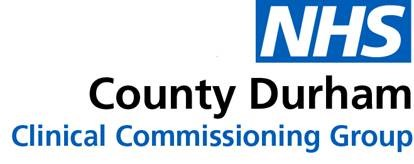 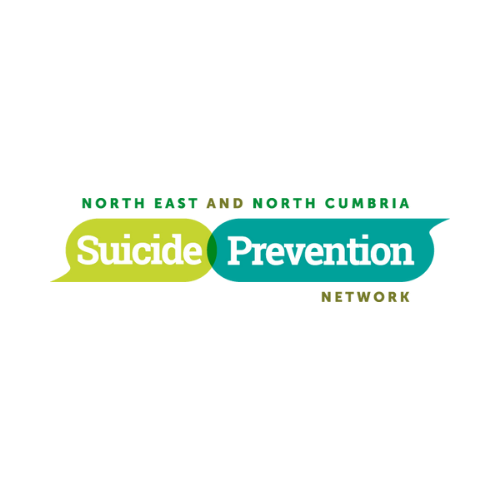 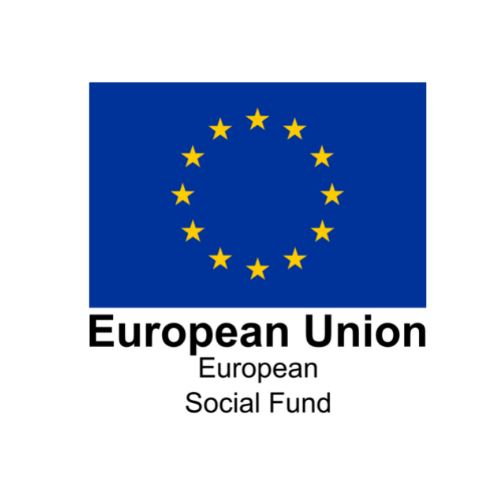 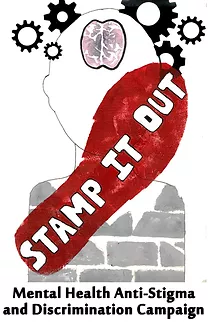 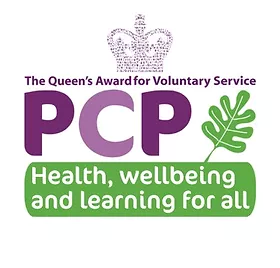 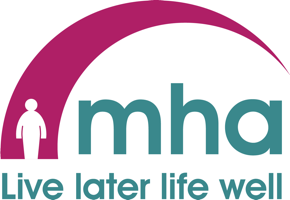 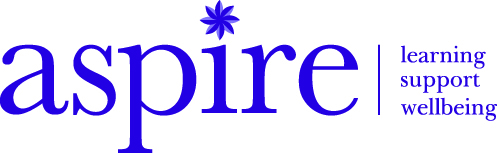 “I didn’t know what self care was until I started coming [to Aspire]”
“Coming to Aspire has helped me to start to live again”
“[During Lockdown] we didn’t have the centre to go to, but we still had each other, which was lovely. We were still there. We’re still here now, aren’t we!”
Thank you for having us!
Aspire House
Rear of Front Street
Chester-le-Street
Co. Durham
DH3 3AW

Tel. 0191 389 1504
Email: sisters@aspire-northeast.co.uk
www.aspire-northeast.co.uk
“The Aspire group online has been a lifeline to me”
Facebook.com/aspire.northeast                      Twitter @AspireHouse